Natal
Nome:Caroline
numero:3
3°A
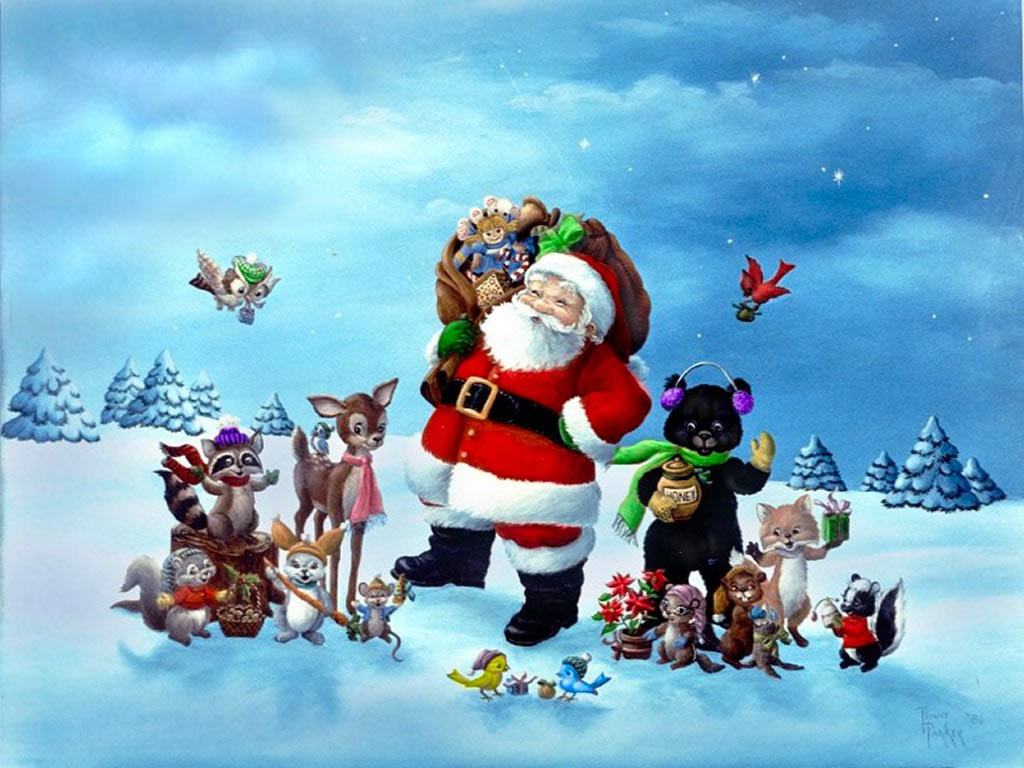 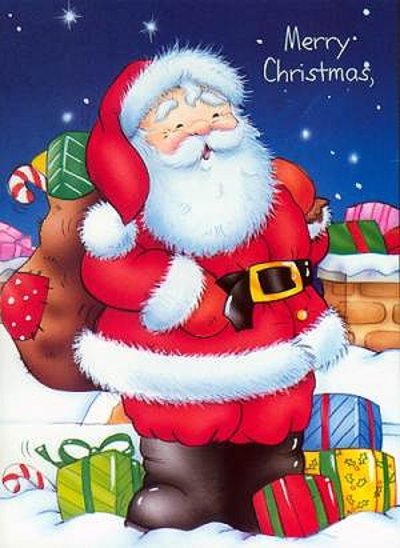 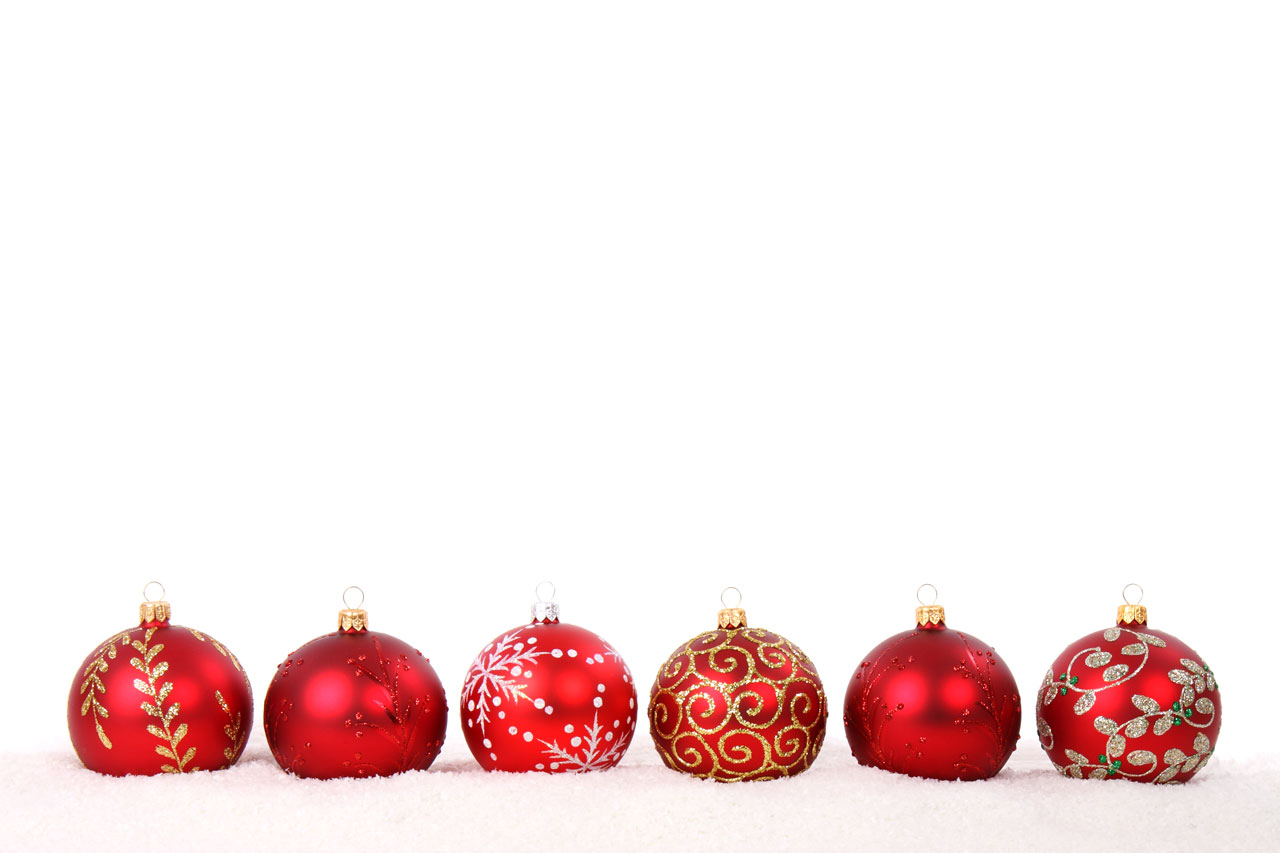 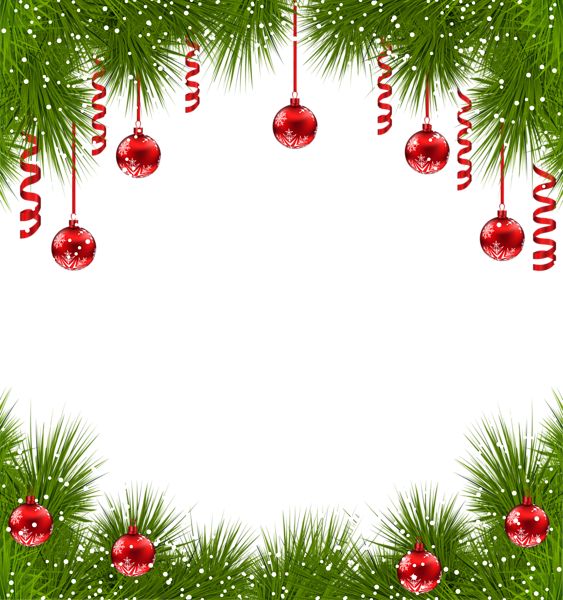 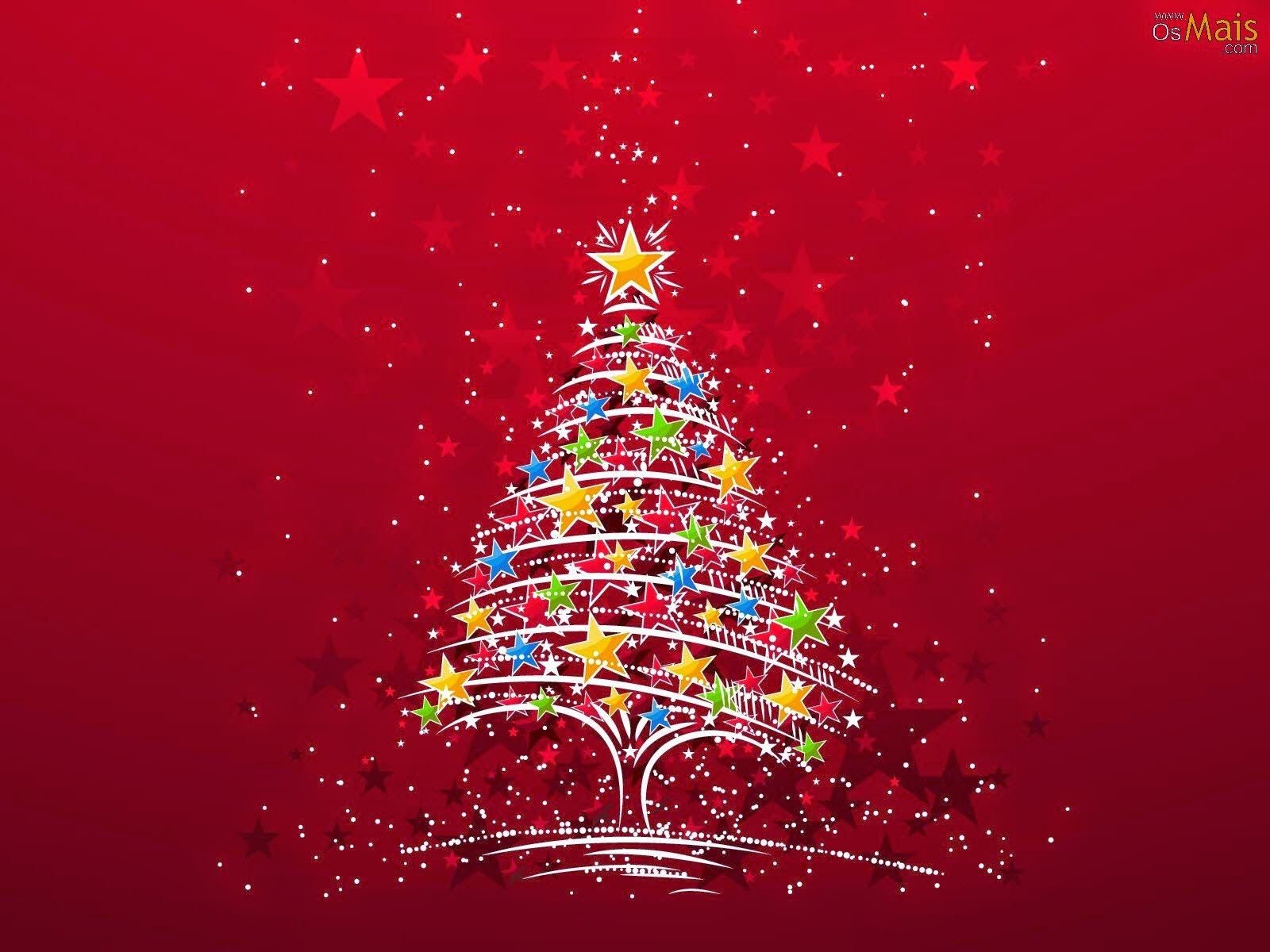 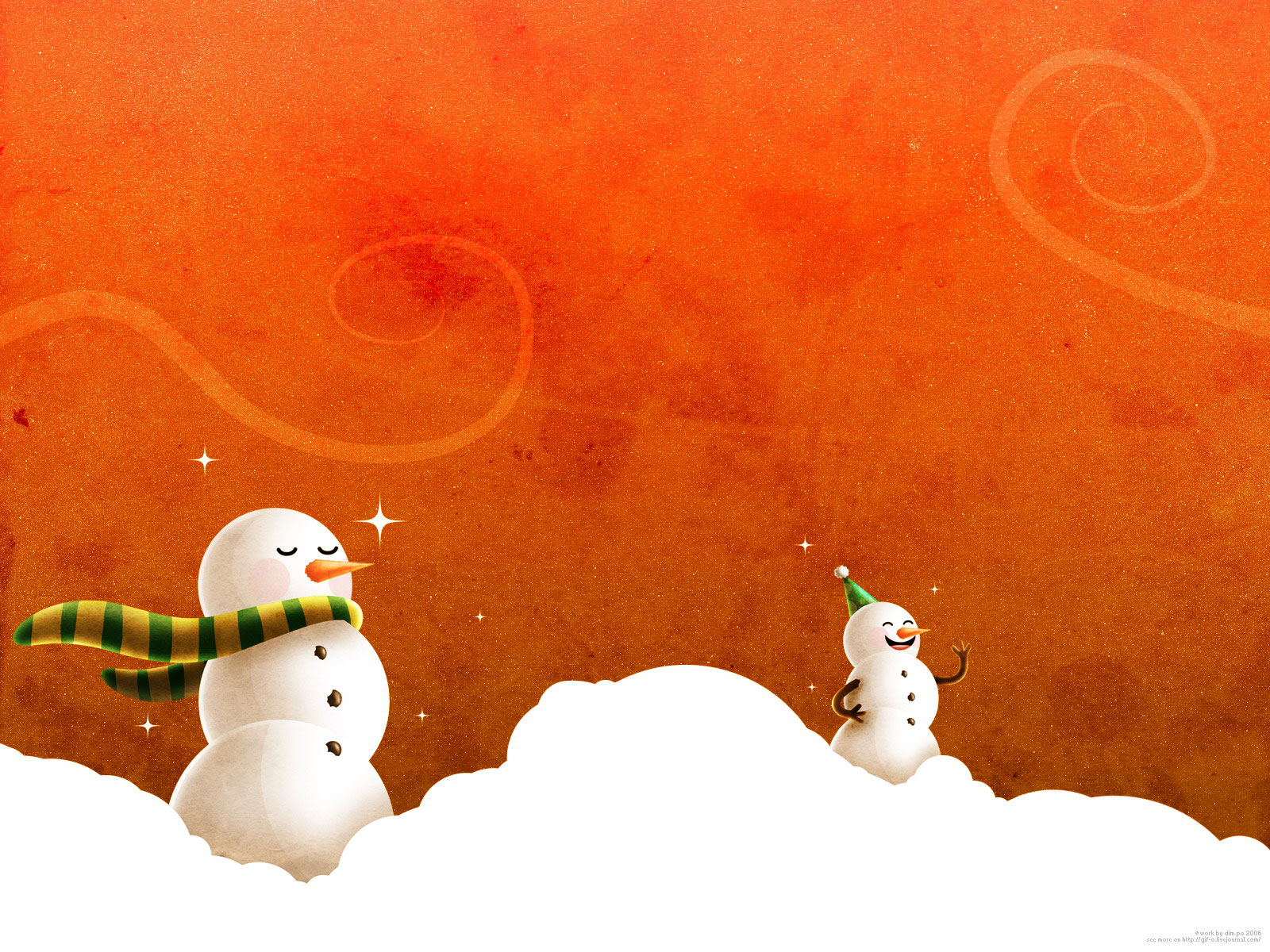 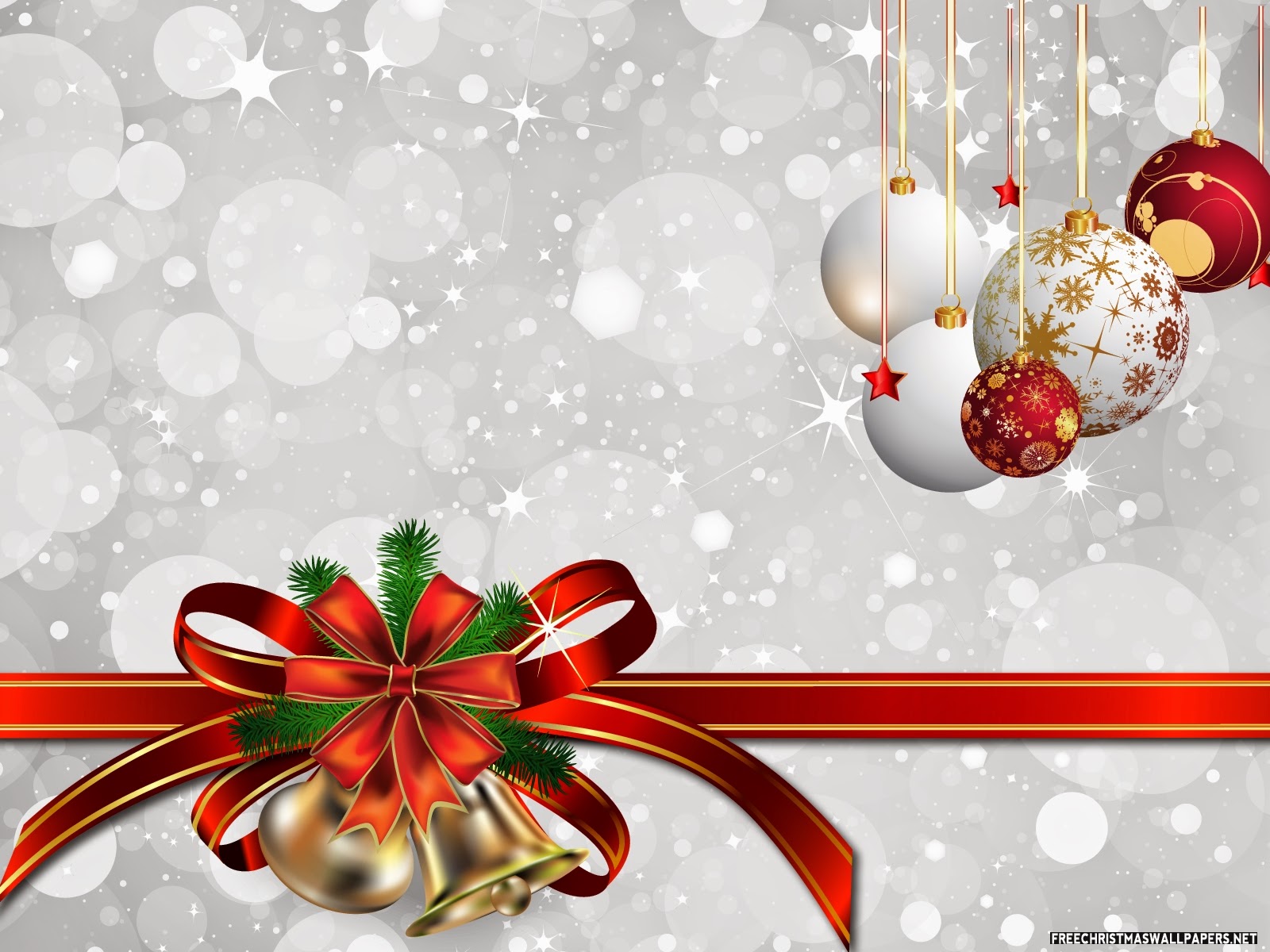